Français CE1
Séquence 6 – séance 2
Révisions : les adjectifs dans le groupe nominal et le phonème « an »
Révisions : le groupe nominal et le phonème « an »
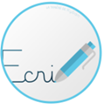 Dictée de mots contenant le phonème « an »

Lire et comprendre un texte 

Reconnaître les adjectifs

Transposer un texte
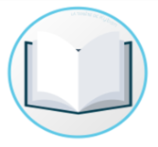 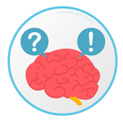 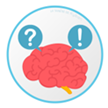 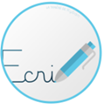 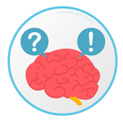 Dictée de mots contenant le phonème « an »
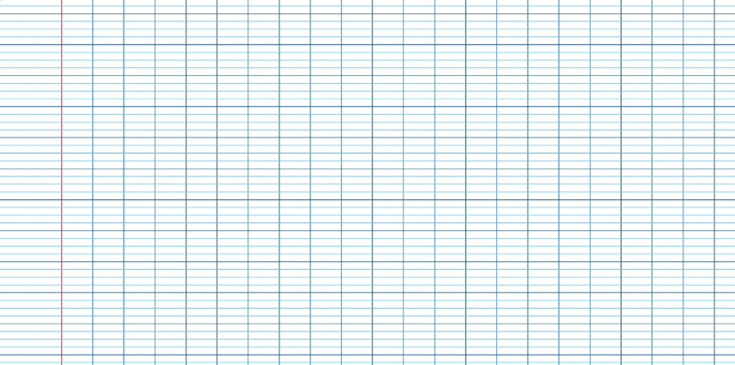 pantin
violente
jambe
emmener
an
am
en
em
jante
ampoule
vent
tempête
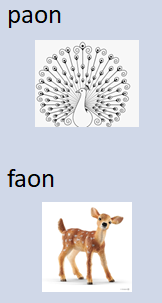 Le phonème « an » peut s’écrire :
Dans la jungle, au bord d’un fleuve, se dressait un très grand arbre. C’était un manguier, dans lequel vivaient plein de singes, qui sautaient de branche en branche et mangeaient tout en jacassant. Des crocodiles, toujours affamés, se baignaient dans le fleuve puis se chauffaient au soleil sur les berges. L’un d’entre eux, parmi les plus jeunes, était encore plus affamé que les autres. Il n’avait jamais assez à manger. Il observait les singes depuis longtemps. Puis un jour il s’adressa à un vieux crocodile plein de sagesse. « J’aimerais bien attraper un singe et le manger », lui dit-il. « Comment donc veux-tu l’attraper ? » lui demanda son ainé. « Tu ne vis pas sur terre et les singes ne vivent pas dans l’eau. En outre,  les singes sont plus rapides que toi ». « Ils sont peut-être plus rapides mais moi je suis beaucoup plus malin qu’eux. Tu vas voir ! ».
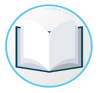 Le singe et le crocodile – Paul Galdone © Editions Circonflexe 2009
Le jeune crocodile observa les singes pendant très longtemps.
faux
vrai
Les singes se nourrissaient des fruits du bananier.
vrai
faux
Dans la jungle, au bord d’un fleuve, se dressait un très grand arbre. C’était un manguier, dans lequel vivaient plein de singes, qui sautaient de branche en branche et mangeaient tout en jacassant. Des crocodiles, toujours affamés, se baignaient dans le fleuve puis se chauffaient au soleil sur les berges. L’un d’entre eux, parmi les plus jeunes, était encore plus affamés que les autres. Il n’avait jamais assez à manger. Il observait les singes depuis longtemps.
Dans la jungle, toute une famille de singes vivait dans un grand arbre.
faux
vrai
faux
vrai
Un vieux crocodile qui avait très faim voulait manger un singe.
un vieux crocodile plein de sagesse
Puis un jour il s’adressa à un vieux crocodile plein de sagesse. « J’aimerais bien attraper un singe et le manger », lui dit-il. « Comment donc veux-tu l’attraper ? » lui demanda son ainé. « Tu ne vis pas sur terre et les singes ne vivent pas dans l’eau. En outre,  les singes sont plus rapides que toi ». 
« Ils sont peut- être plus rapides que moi je suis beaucoup plus malin qu’eux. Tu vas voir ! ».
un vieux crocodile
Quels sont les personnages ?
un vieux singe
un jeune crocodile
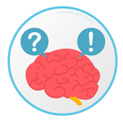 Classe les mots selon leur classe grammaticale
affamé
crocodile
arbre
manguier
malin
rapide
branche
long
singe
les adjectifs
les noms communs
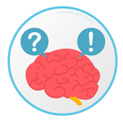 L’adjectif qualificatif
L’adjectif apporte une information sur le nom. Il fait partie du groupe nominal.
des      crocodiles   affamés
article
adjectif
nom
Dans le groupe nominal, l’adjectif est placé avant ou après le nom.
un singe malin
un jeune singe
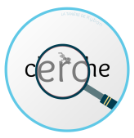 Trouve dans chaque liste l’intrus qui n’est pas un adjectif
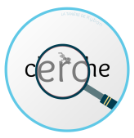 Trouve dans chaque liste le mot qui n’est pas un adjectif
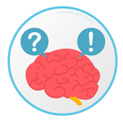 Dans chacune des phrases, trouve le ou les adjectifs. Identifie le nom auquel il se rapporte
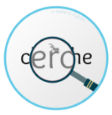 Les petits gymnastes essaient des sauts périlleux.
Les ours bruns dorment dans des cavernes sombres.
Assia aime les jolies fleurs odorantes.
Cet affreux monstre gigantesque a des dents pointues.
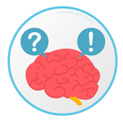 Recopie ces phrases et ajoute les adjectifs au bon endroit
petites
Yliès pose les assiettes sur la table.
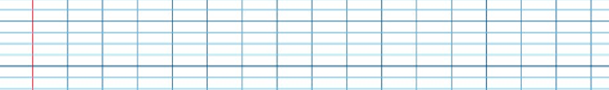 Les élèves écoutent la leçon.
attentifs
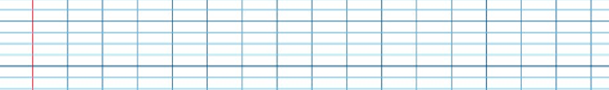 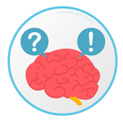 Recopie ces phrases et ajoute les adjectifs au bon endroit
malin
Le génie sort de la lampe.
fabuleuse
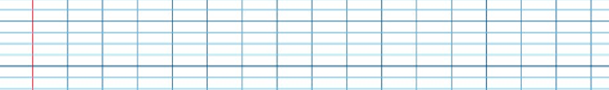 courageux
charmant
Le prince est dans son château.
beau
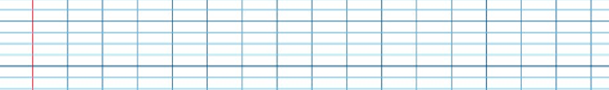 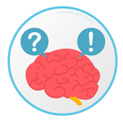 Remplace « prince » par « princesse »
C’est un prince intelligent, courageux et sportif. Il est passionné par la lecture. Habile cavalier, ce prince n’est pas violent.
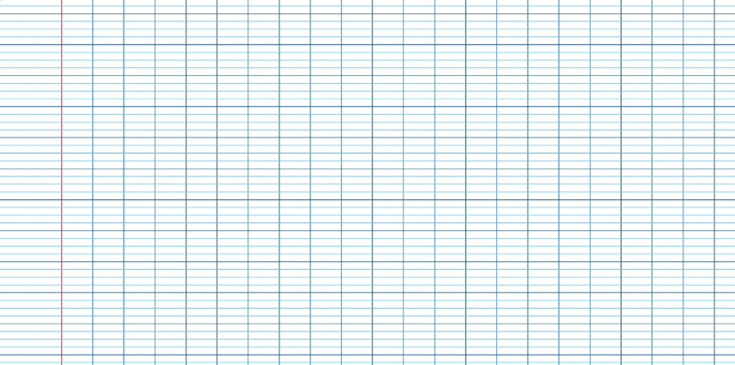